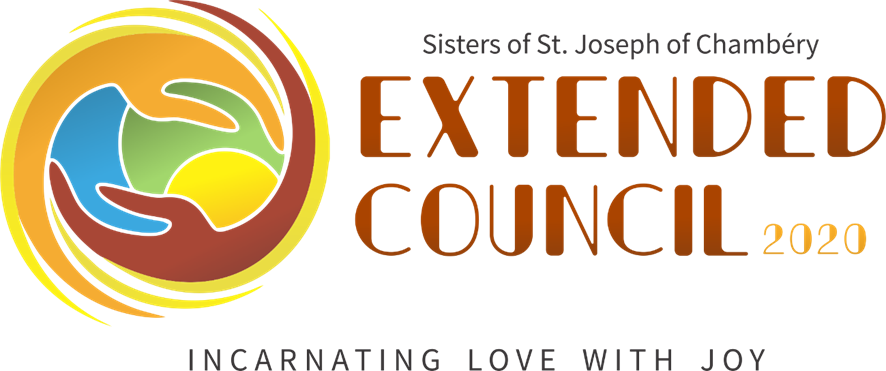 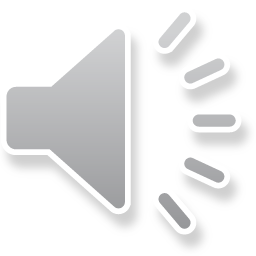 1
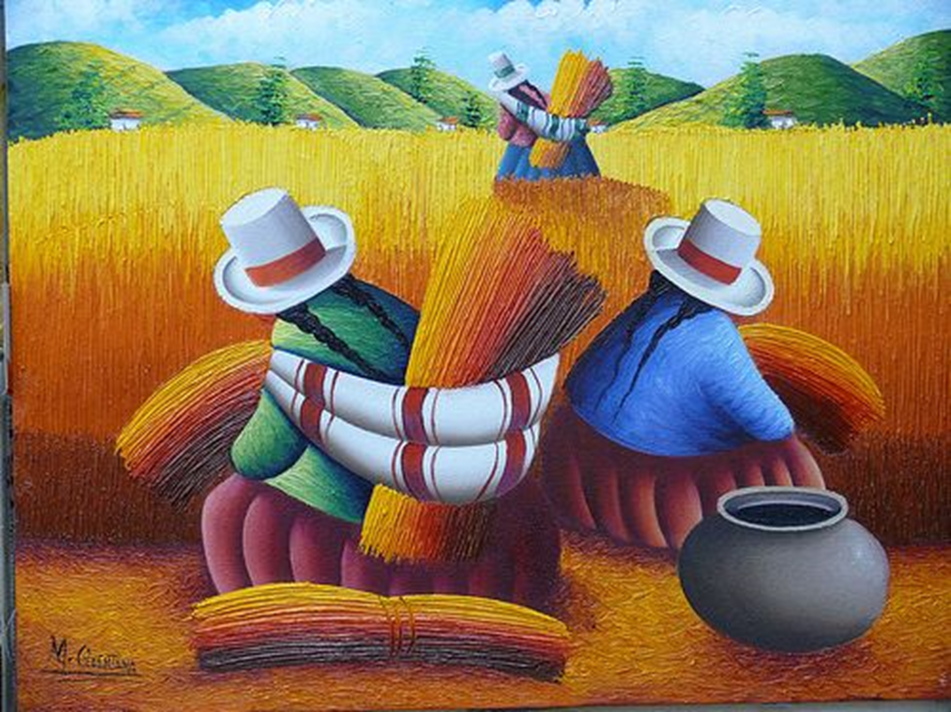 Luce del Mondo
Light of the world
2
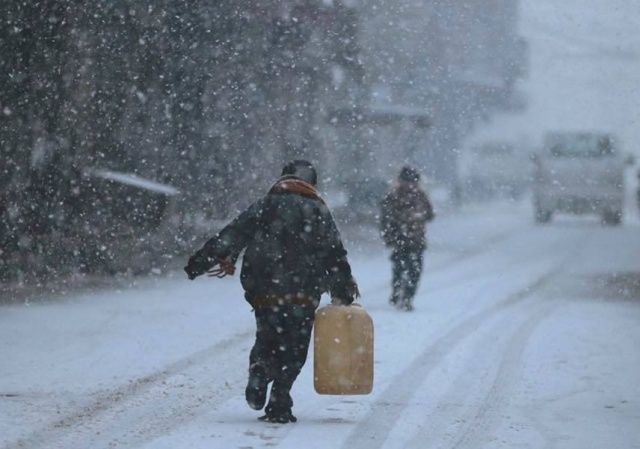 Luce del mondo nel buio del cuore
Light of the world, in the darkness of the heart
3
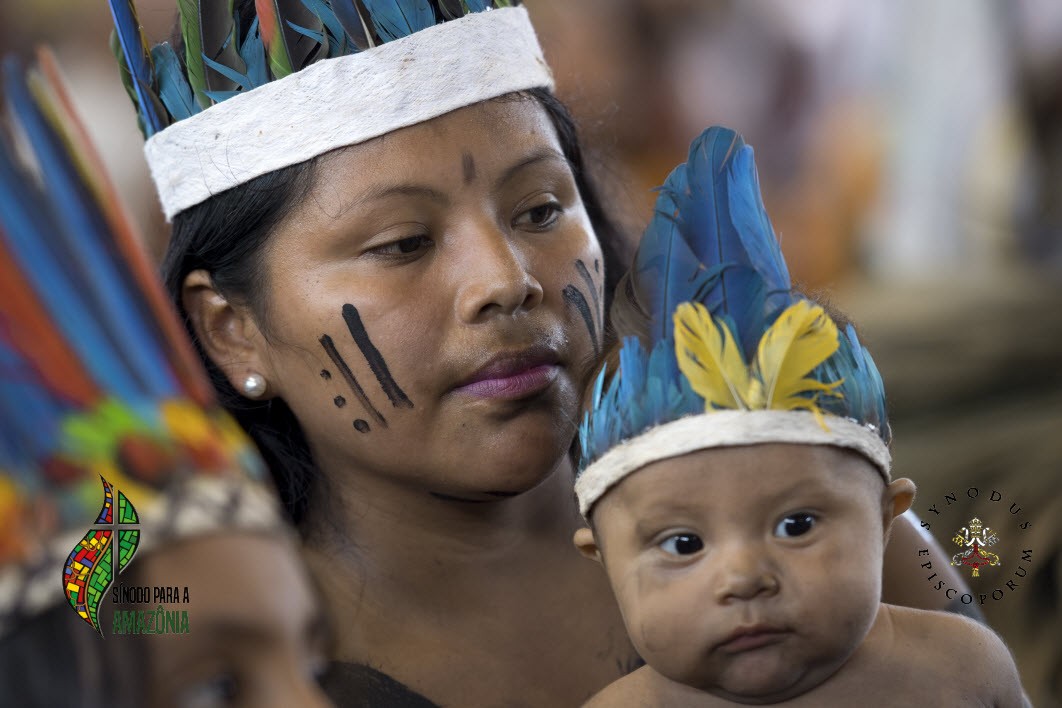 vieni ed illuminami, 
Come and enlighten me
4
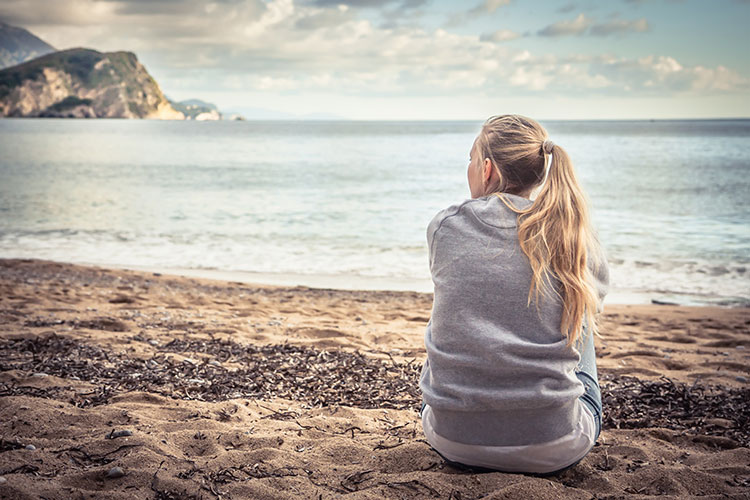 Tu mia sola speranza di vita, 
My only hope of life
5
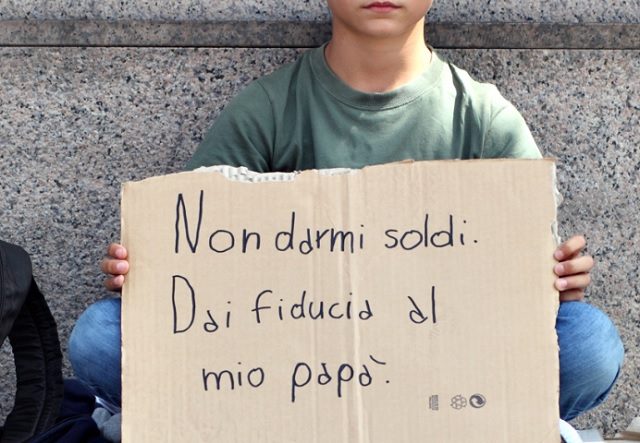 Resta per sempre con me
Stay with me forever
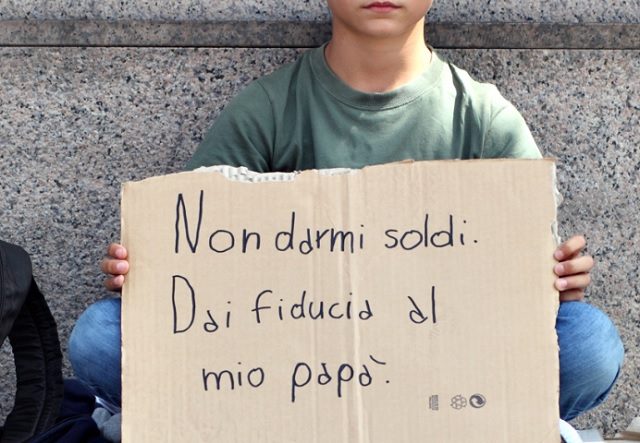 6
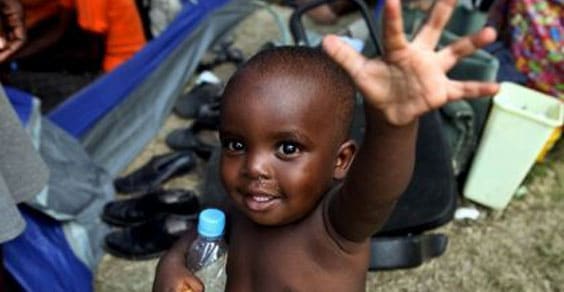 Sono qui a lodarti,
 I'm here to praise you
7
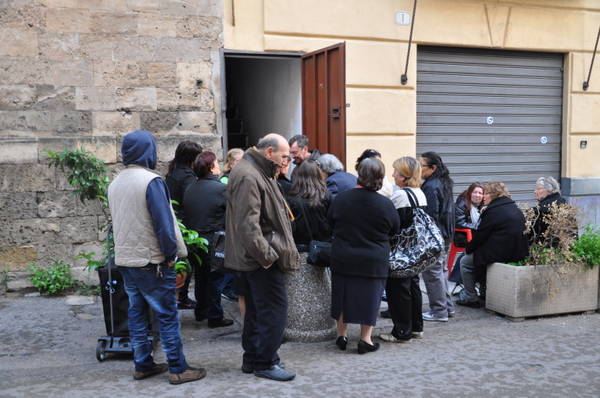 Qui per adorarti,
 Here to worship you
8
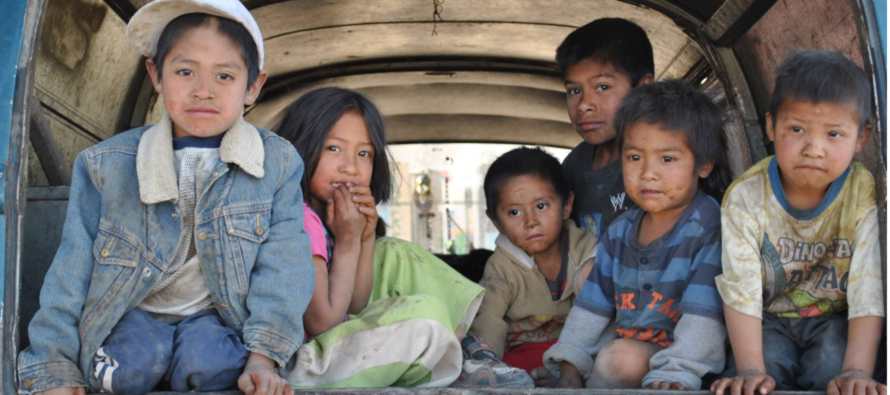 Qui per dirti che tu sei il mio Dio
Here to tell you that You are my God
9
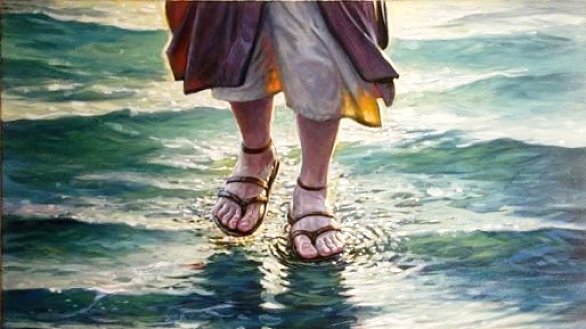 E solo  tu sei Santo 
You are holy
10
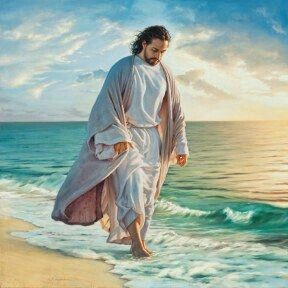 Sei meraviglioso.
You are wonderful
11
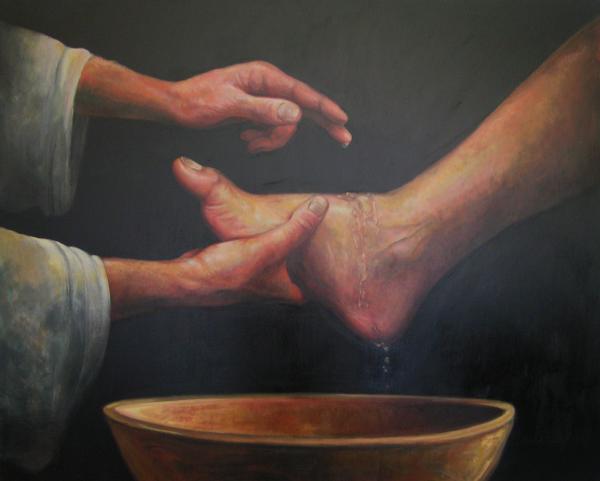 Degno e glorioso sei per me.
You are worthy and glorious for me
12
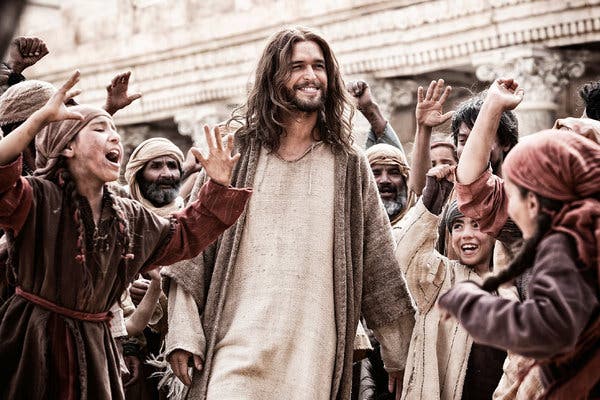 Re nella storia 
King of history
13
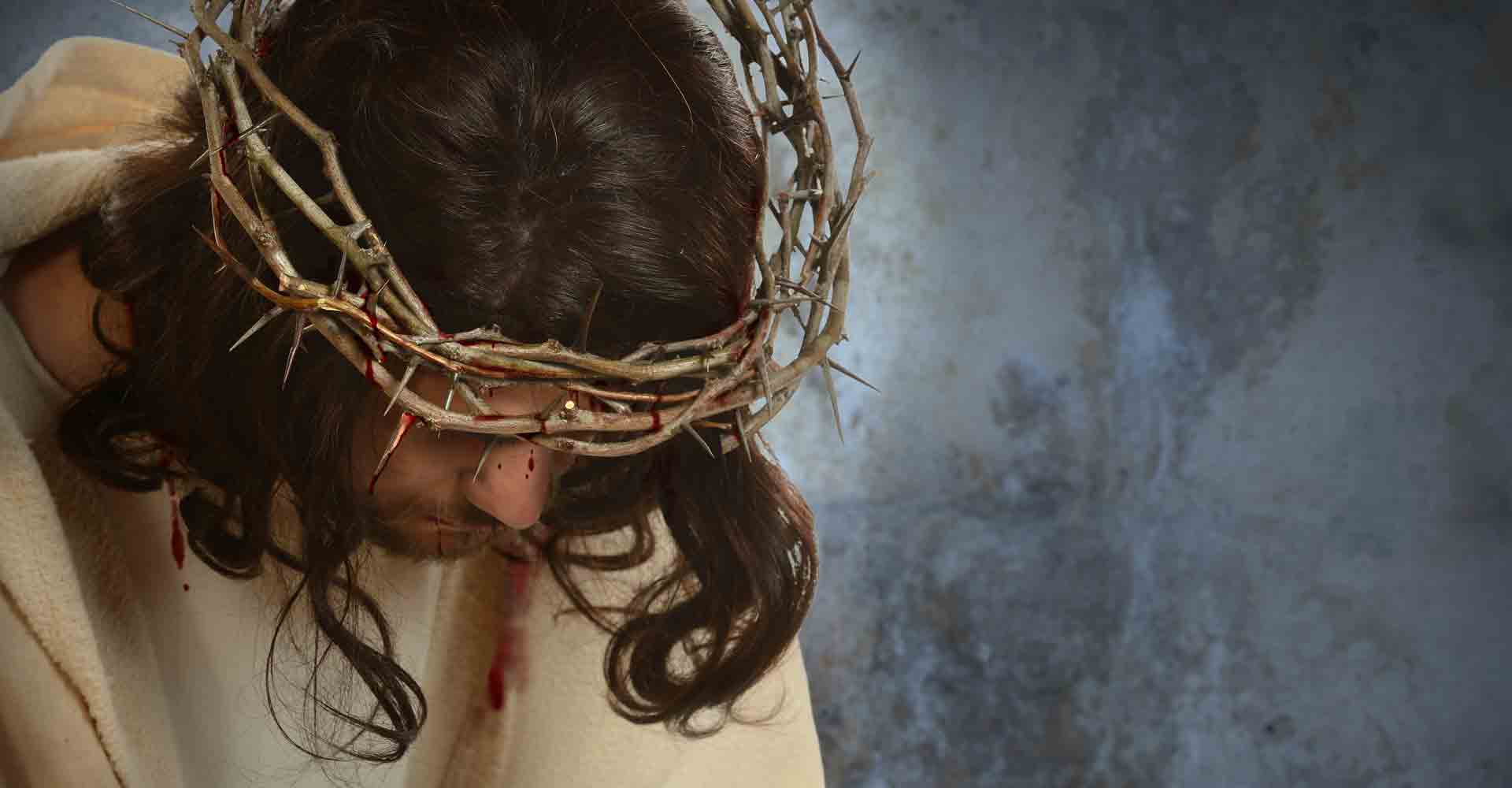 E re nella gloria, 
And King in glory
14
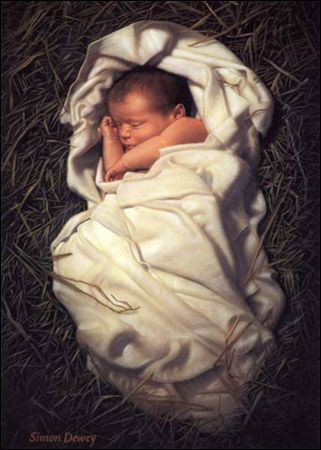 Sei sceso in terra tra noi
You came down to earth among us
15
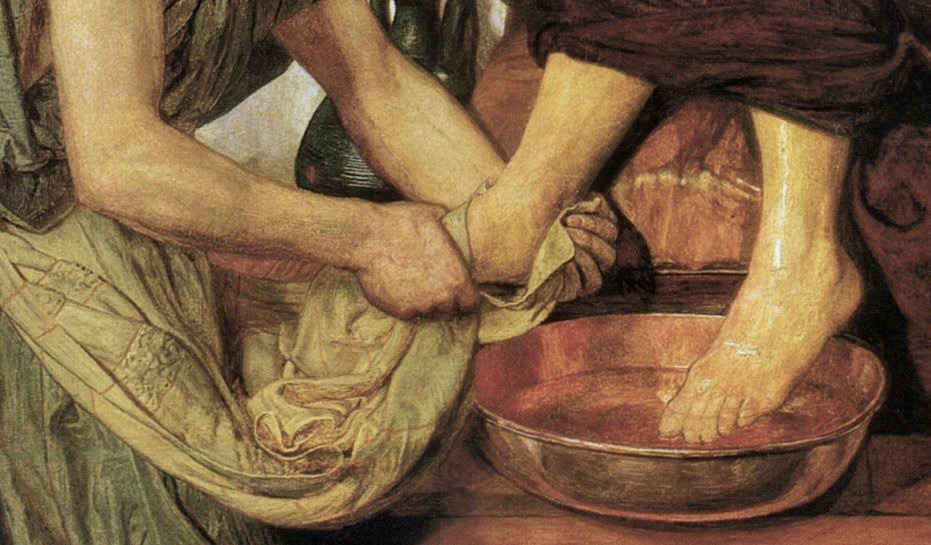 con umiltà il tuo trono hai lasciato
You have left your throne with humility
16
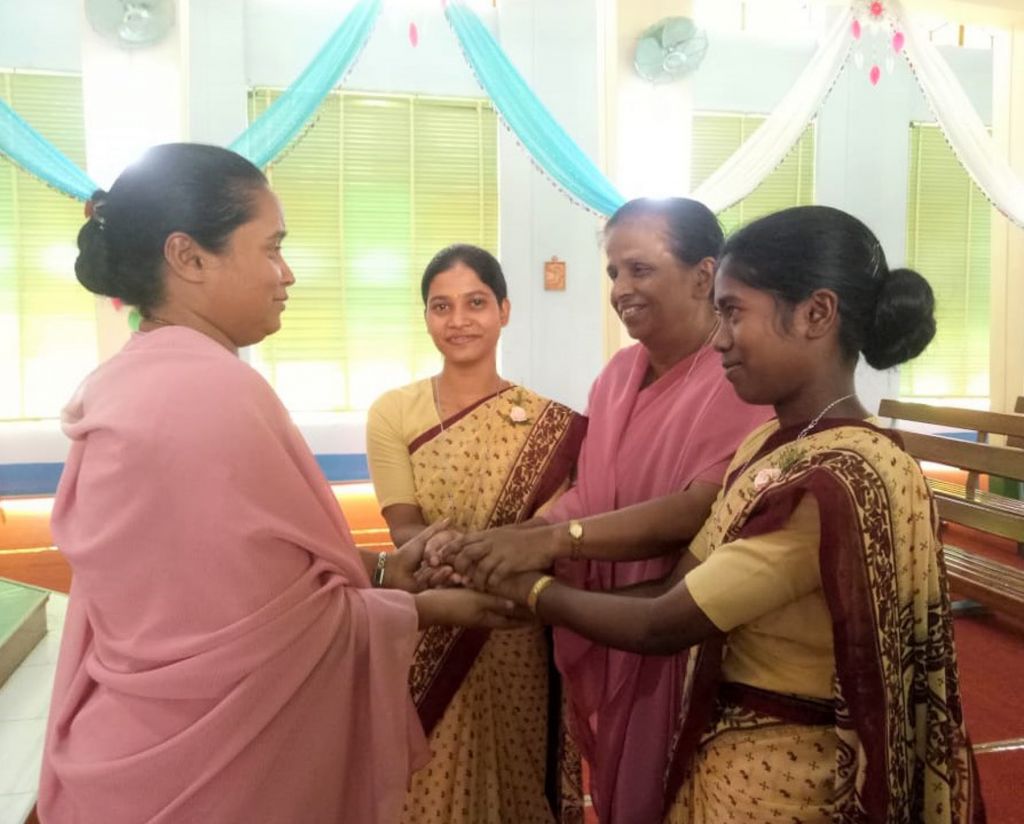 per mostrarci il tuo amor.
To show us your love
17
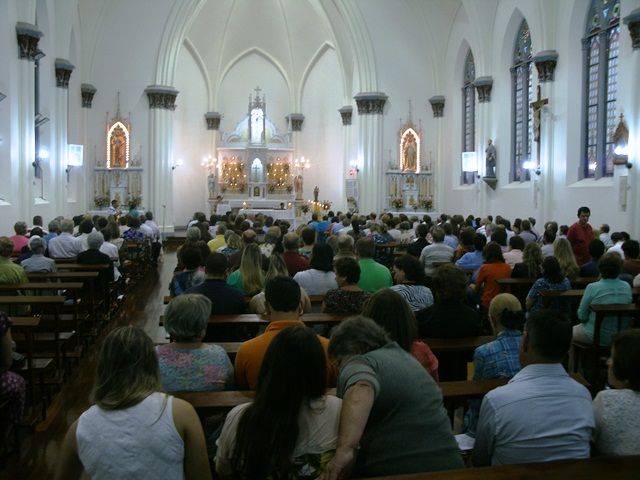 Sono qui a lodarti,
 I'm here to praise you
18
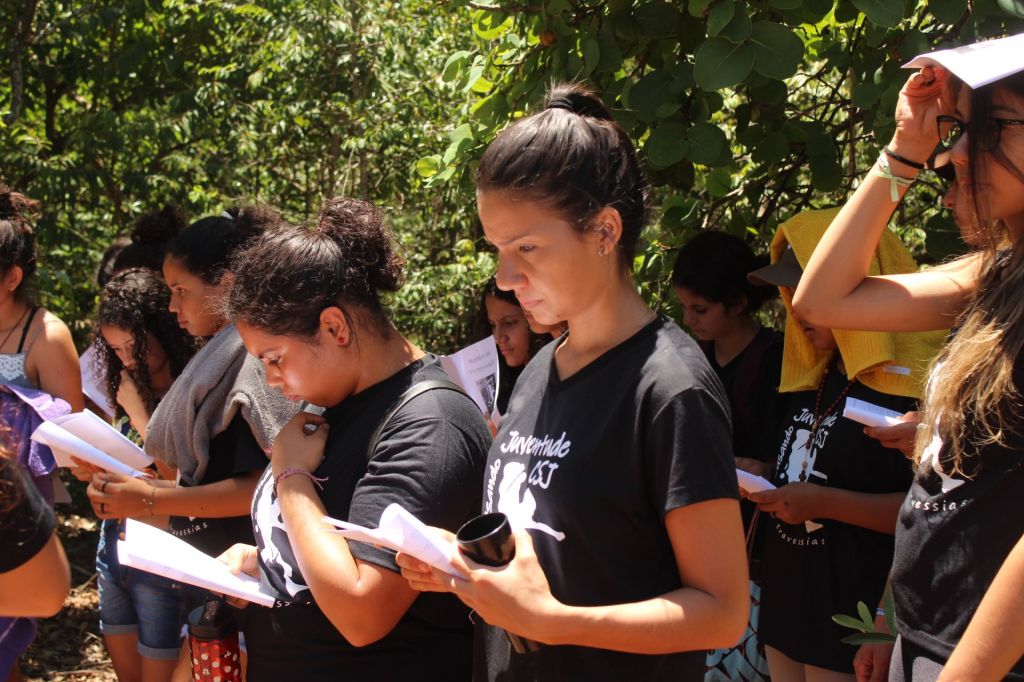 Qui per adorarti,
 Here to worship you
19
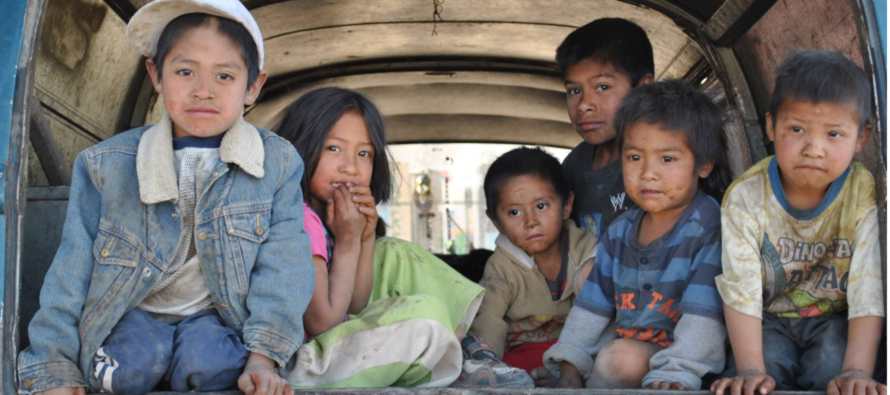 Qui per dirti che tu sei il mio Dio
Here to tell you that You are my God
20
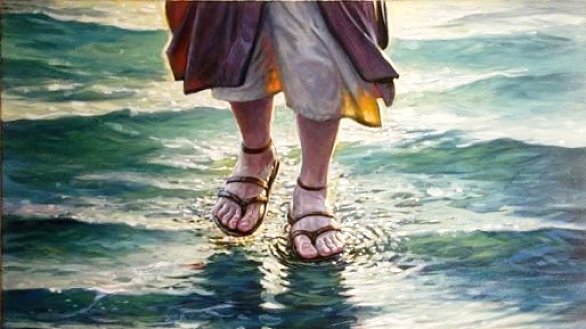 E solo  tu sei Santo 
You are holy
21
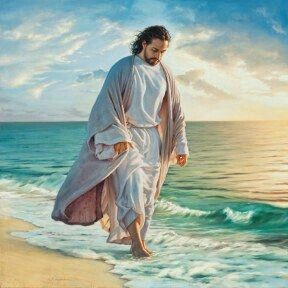 Sei meraviglioso.
You are wonderful
22
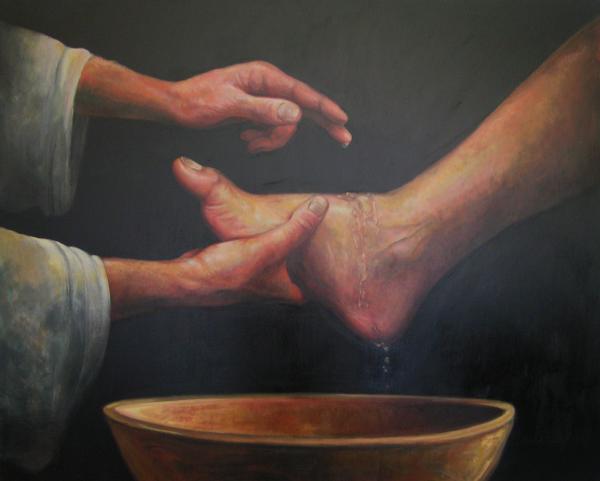 Degno e glorioso sei per me.
You are worthy and glorious for me
23
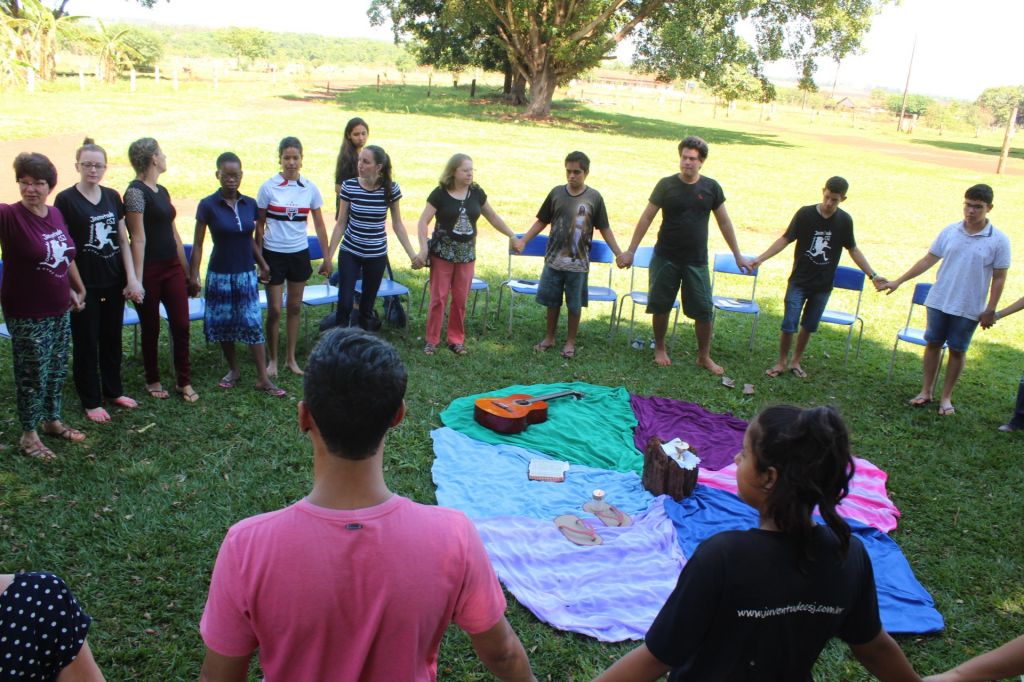 Io mai saprò quanto ti costò
I don’t know how much it cost you
24
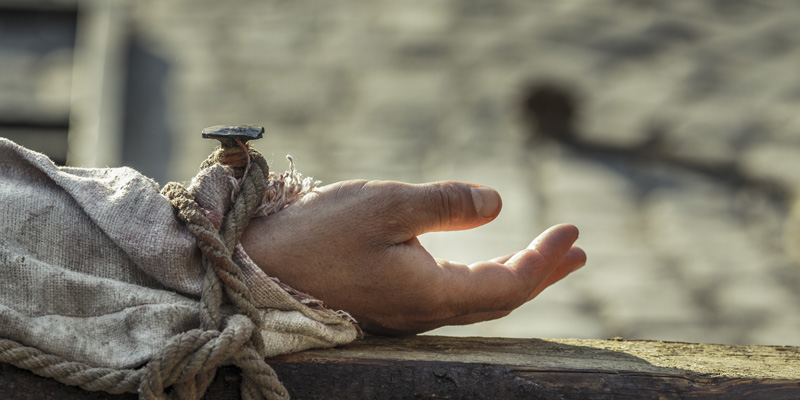 lì sulla croce morir per me…
To die on the cross for me ...
25
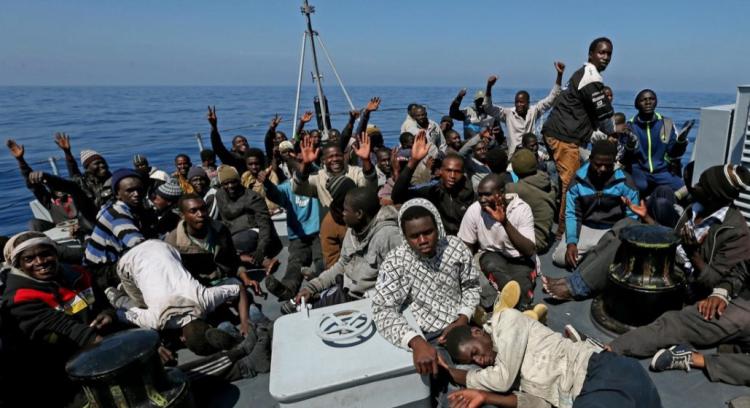 Io mai saprò quanto ti costò
I will never know how much it cost you
26
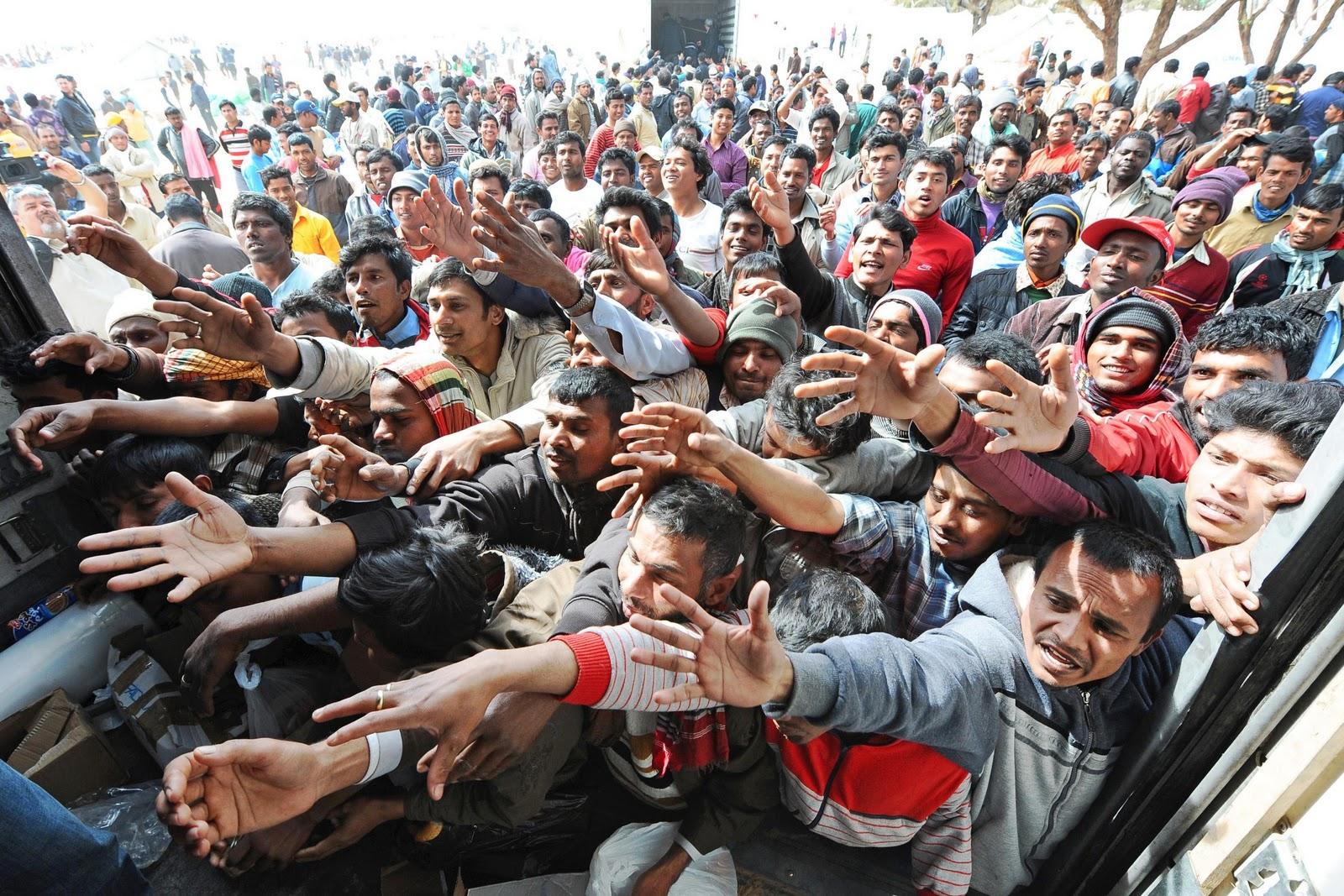 lì sulla croce morir per me….
To die on the cross for me
27
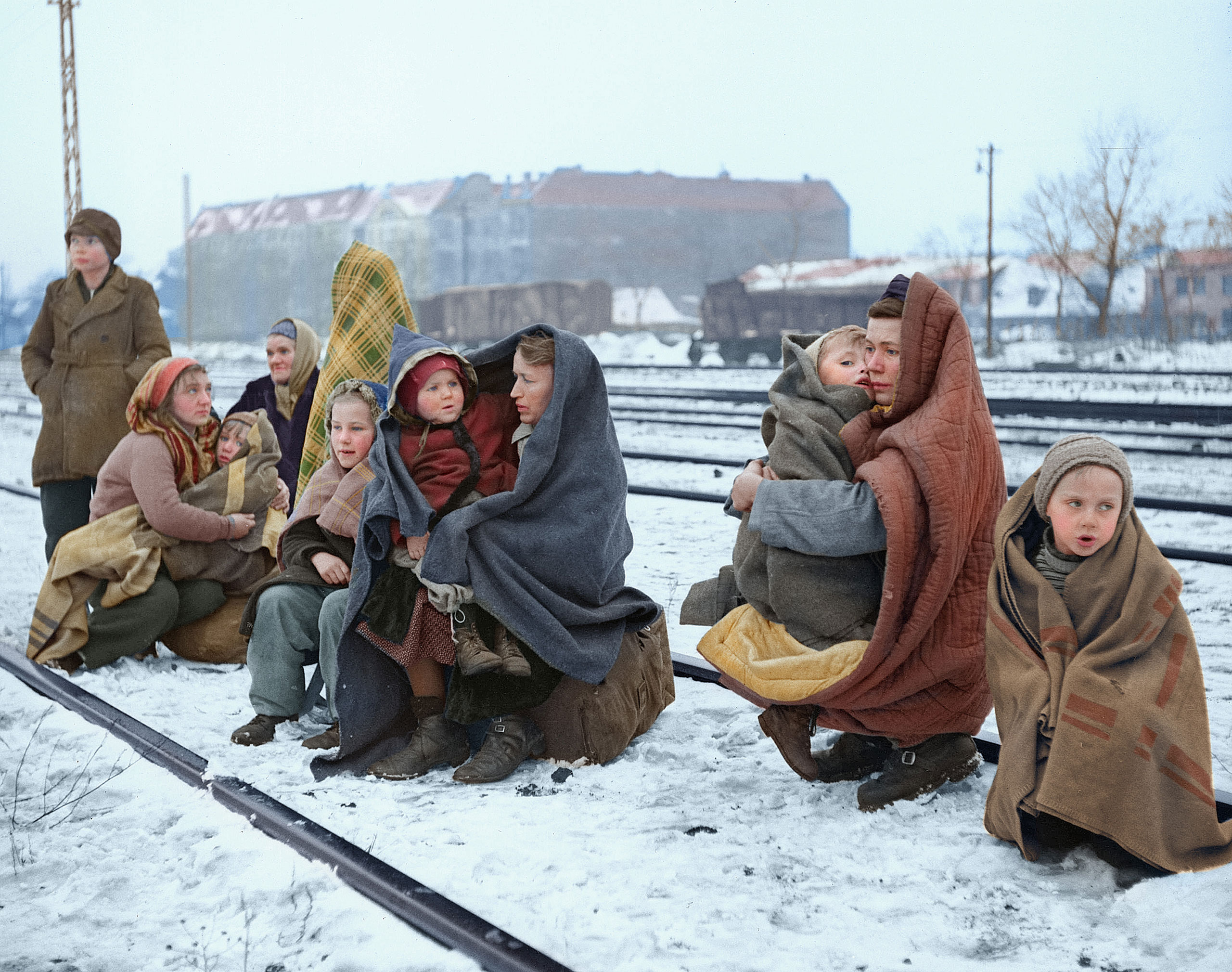 Io mai saprò quanto ti costò
I will never know how much it cost you
28
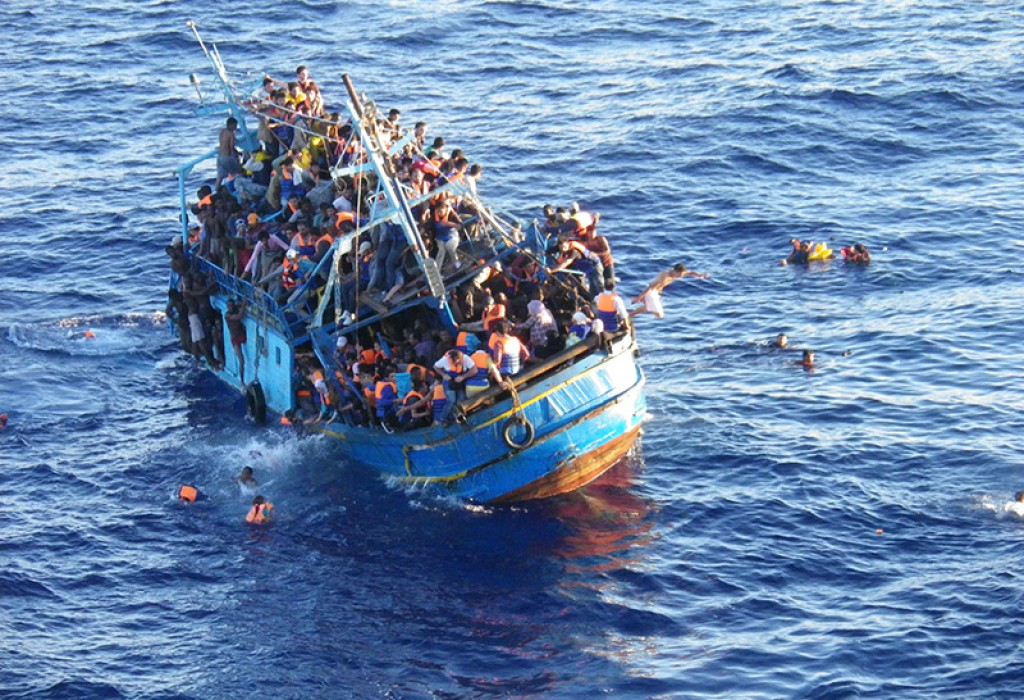 lì sulla croce morir per me…
To die on the cross for me
29
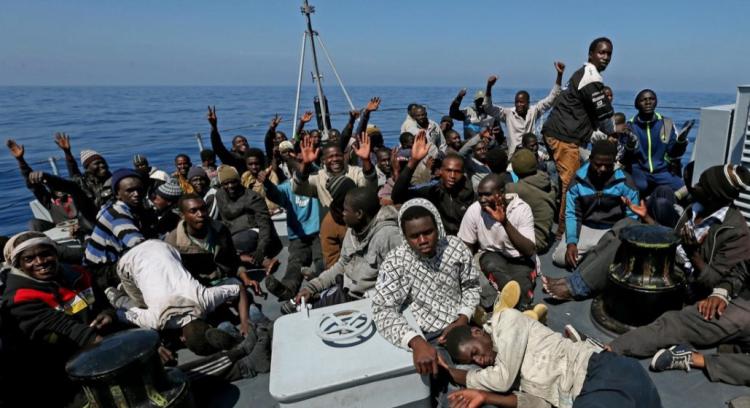 Io mai saprò quanto ti costò
I will never know how much it cost you
30
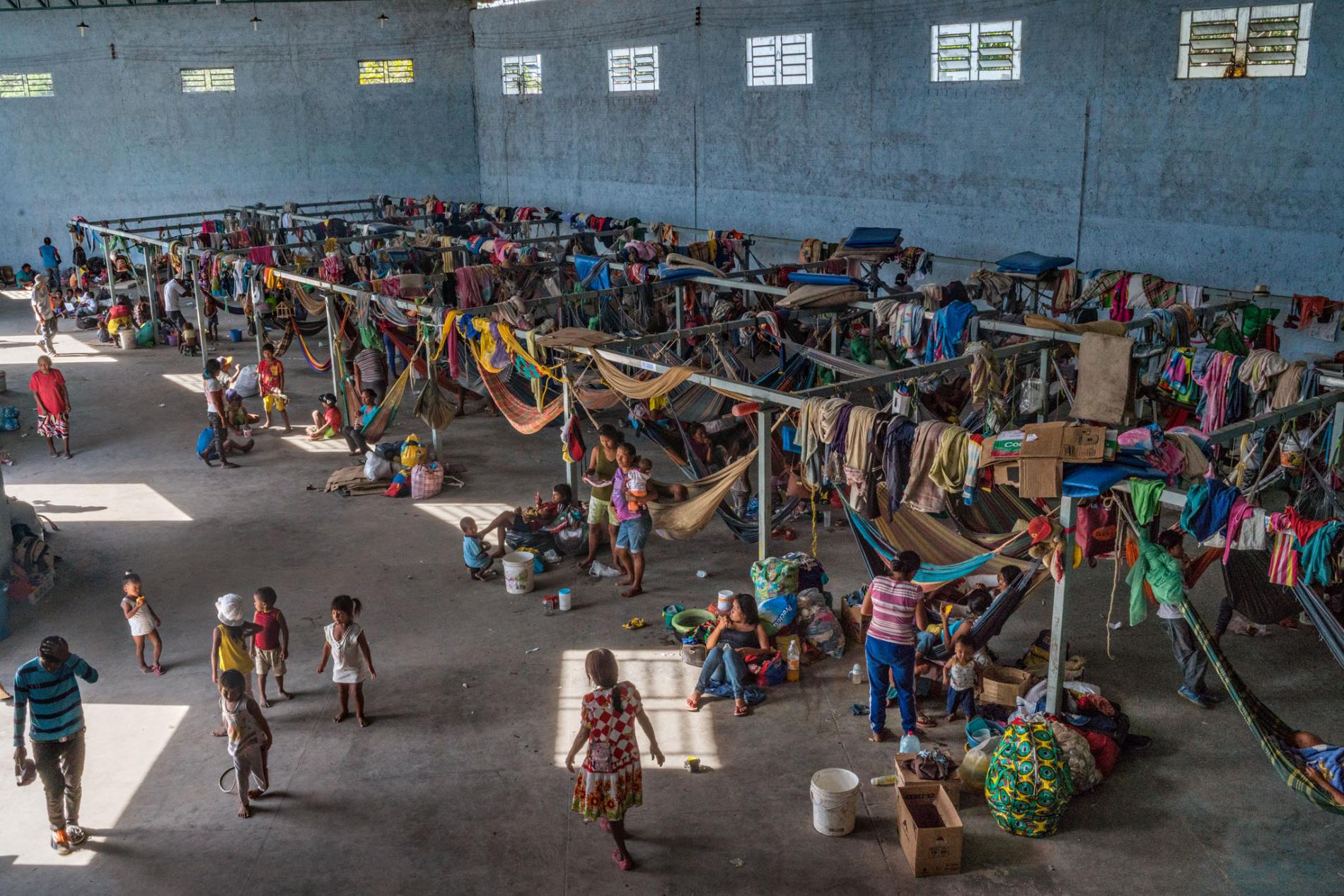 lì sulla croce morir per me….
To die on the cross for me ...
31
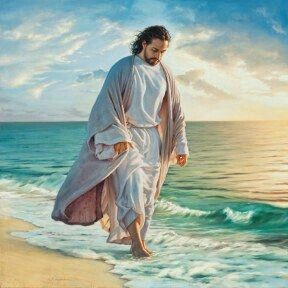 Per me…
For me ...
32